Math and Social Justice:Some Great Class Activities
Patti Frazer Lock
Cummings Professor of Mathematics
St. Lawrence University
Canton, New York

Joint Mathematics Meetings
January 2020
Math and Social Justice:  Senior Seminar
		Spring semester, 2019

Math and Social Justice:  Sophomore Seminar
		To be taught:  Spring Semester 2020

The specific activities for today:
One Module:  First Year Program
	Multiple times
Math and Social Justice:  
Senior Seminar
		
First half:  Topics in Math and Social Justice

Second half:  Student-driven projects
Topics
Voting Theory
Voting Methods
Voting Theory
Weighted Voting Systems
Apportionment
Fair Division Methods
Apportionment Methods (esp. in Congress)
Gerrymandering
Measures of Inequality
Gini Index
Compensation ratios
Cooperation/Competition/Prejudice
Game Theory:  Prisoner’s Dilemma
Effect of prejudice on group dynamics
Statistics and Social Justice
Racism and soccer referees
Racism and the courts
Racism and police
Elementary education in India
Toxic waste sites and cancer
Stats4Good, etc
Game Theory:  
Prisoner’s Dilemma
Two players:
Each player must decide to Cooperate (be nice) 
Or
Defect (not be nice!)
Game Theory:  
Prisoner’s Dilemma
Great 3-minute video:
Goldenball:  Split or Steal
Both cooperate:  Split big pot of money!
One defects, one cooperates:                                    	Defector gets ALL the money!
Both defect:  No one gets any money.
GAME #1:  Understand Prisoner’s Dilemma

Two fingers = Cooperate
One finger = Defect

Rules:
Both cooperate:  Each gets 3 points.
One of each:  	Defector gets 5 points,
			Cooperator gets 0.
Both defect:  	Each loses a point.
Pair up and play 10 rounds!
Winner gets Reese’s Peanut Butter Cups!
Game Theory:  
Iterated Prisoner’s Dilemma
Good strategy:  Tit-for-Tat
Start out cooperating.
Then respond with whatever your opponent did on the last move.
Game #2: Play against many

Two fingers = Cooperate
One finger = Defect

One round at a time.  Play as many rounds as you can with as many different people as you can.  Wander the room!

We won’t keep score but there are rules…
The Players

Angel:  Always cooperate.
Sociopath:  Always defect.
Benign Player:  “Tit for Tat”.  Start out cooperating with everyone. If someone defects against you, you will defect against them if you play against them again.
Describe the long term outcome if:

The population is all angels.

The population is all sociopaths.

The population is all benign players.

The population is half benign players and half angels.

The population is all benign players except for one sociopath.
Game #3: One adjustment

Two fingers = Cooperate
One finger = Defect

One round at a time.  Play as many rounds as you can with as many different people as you can.  Wander the room!

We won’t keep score but there are rules…
The Players

Angel:  Always cooperate.
Sociopath:  Always defect.
Benign Player:  “Tit for Tat”.  Start out cooperating with everyone. If someone defects against you, you will defect against them if you play against them again.  
Benign Bigot:  Like Benign Player (Tit for Tat),  but  can’t tell people of the opposite sex apart.
OR:  Can’t tell people apart if they have a different gender orientation than you do.  
OR:  Assign students to group A and group B using red/blue stickers, and tell them they can’t tell people of the other group apart.
Describe the long-term outcome if:

The population is all benign bigots.

The population is half benign bigots and half angels.

The population is all benign bigots except for one sociopath.
2000 people, in two groups A and B.  
One sociopath, 1999 benign bigots.
What happens?

Percent of group to group defections over time:
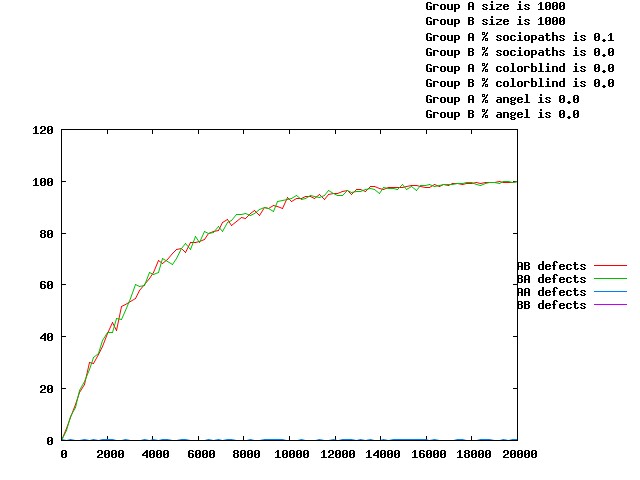 A little malice goes a long way.
Note #1:  Almost everyone in the population is a good person who really wants to cooperate with everyone.  The people in each group have no animosity toward the other group.
 – They just see them as “the other” group.
Note 2:  There was just one sociopath in a population of 2000 people!

Let’s talk about the sociopath …
	possibly just accidentally or inadvertently defected.
	maybe didn’t even defect and someone just misunderstood.
A little malice goes a long way.
One sociopath in a group in which everyone else wants to cooperate:

Result is complete group to group defection.
What can we do about this?  

Option 1:  Throw some angels into the mix.
			(Studied.  Not very effective.)

Option 2:  Throw the sociopath in jail.
			(Already too late.)

Option 3:  ?????
1 sociopath.  1,999 benign others.  What would the outcome be if the groups didn’t stereotype?
(A little malice would NOT go a long way.)
What can we do about this?  

Option 1:  Throw some angels into the mix.
			(Studied.  Not very effective.)

Option 2:  Throw the sociopath in jail.
			(Already too late.)

Option 3:  Teach people to not see others as “the other”.
			Very effective!!!
From “A Note on Modeling Prejudice”, by Alan Lockard and Ed Harcourt, 2009:

“The underlying problem is not one of malice, but of identification.  Given that prejudice is an extremely effective, if not entirely accurate, means of economizing on information, our model provides an explanation for how a benign attitude toward “others” at the micro level can yield intergroup animus at the macro level.”
Thanks for listening!
plock@stlawu.edu

www.lock5stat.com